While you wait, we invite you to complete a voluntary survey to help ADOT understand who attends its public meetings and how the department can improve participation.English: https://bit.ly/ns-segment1-selfid-en

Mientras espera, lo invitamos a completar una encuesta voluntaria para ayudar a ADOT a comprender quiénes asisten a sus reuniones públicas y como podrá mejorar la participación.Español: https://bit.ly/ns-segment1-selfid-sp
Anonymous Self-ID Survey
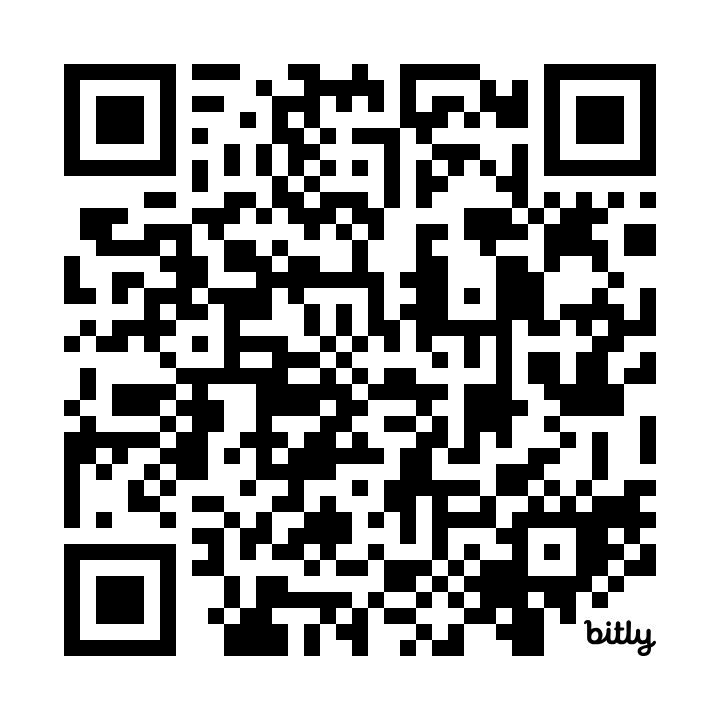 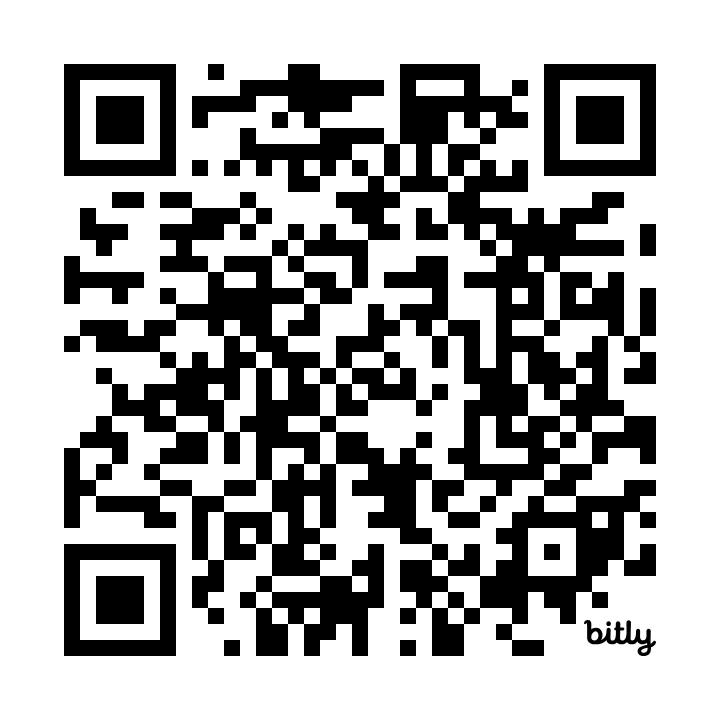 North-South Segment 1 Tier 2 Environmental Impact Statement (EIS) and Design Concept Report (DCR)US 60 to Arizona Farms Road (State Route 505)
Public Information Meetings | May 15, 20 & 22, 2025
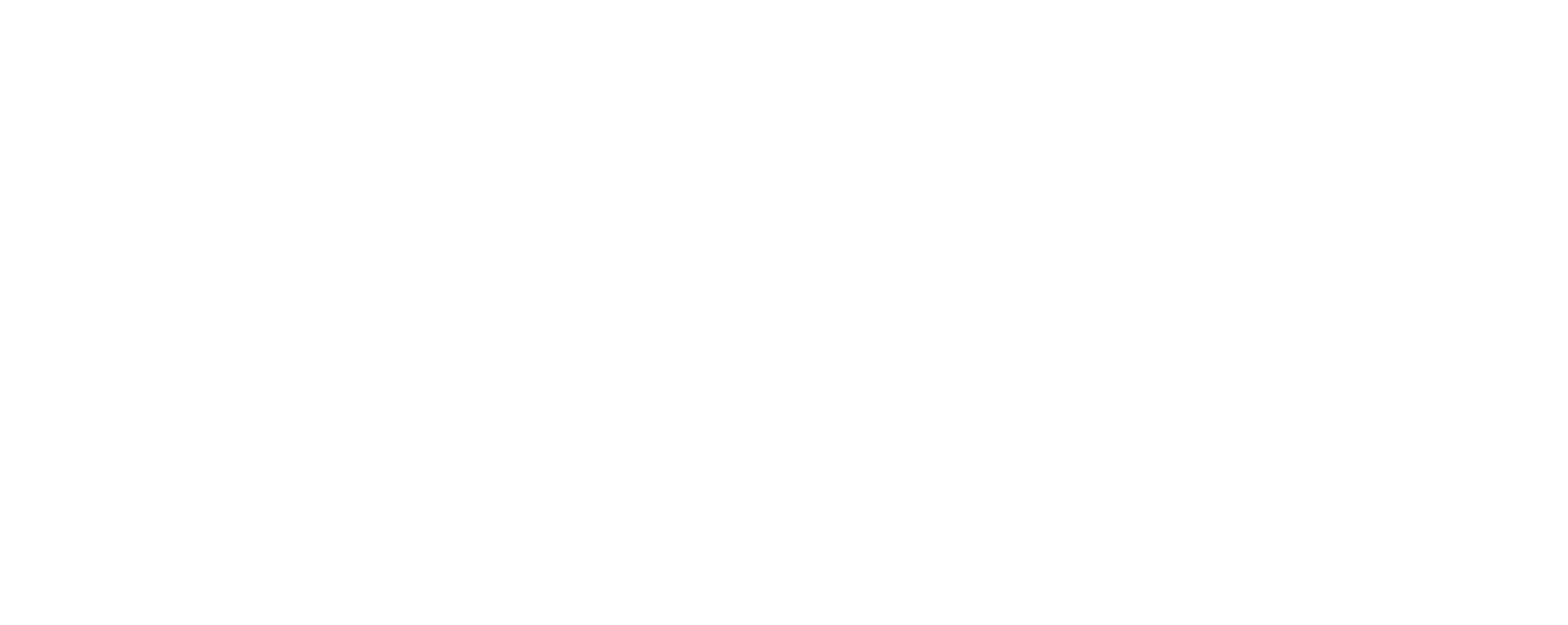 MeetingPurpose
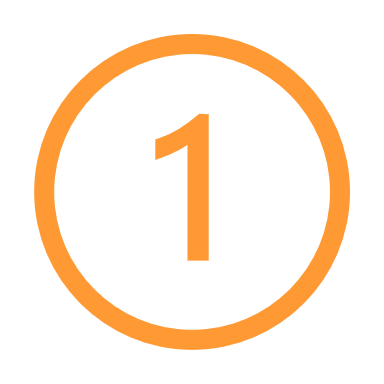 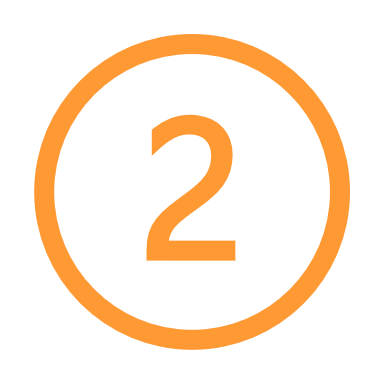 Tier 2 Environmental Review Process
The National Environmental Policy Act (NEPA) requires:
Agencies to analyze, disclose, avoid, minimize, or mitigate adverse environmental impacts for studies with federal involvement
Applicable federal agencies to review the proposed project's impacts and mitigation documented during the NEPA process
Public involvement activities to identify public concerns/controversy, and to solicit public feedback on environmental impacts of the proposed project
A Tier 2 Environmental Impact Statement, under NEPA, will be prepared to evaluate potential impacts of the proposed project.
NEPA Disclosure
The environmental review, consultation and other actions required by applicable Federal environmental laws for this project are being or have been carried out by ADOT pursuant to 23 USC 327 and a Memorandum of Understanding dated 06/25/2024 and executed by FHWA and ADOT.
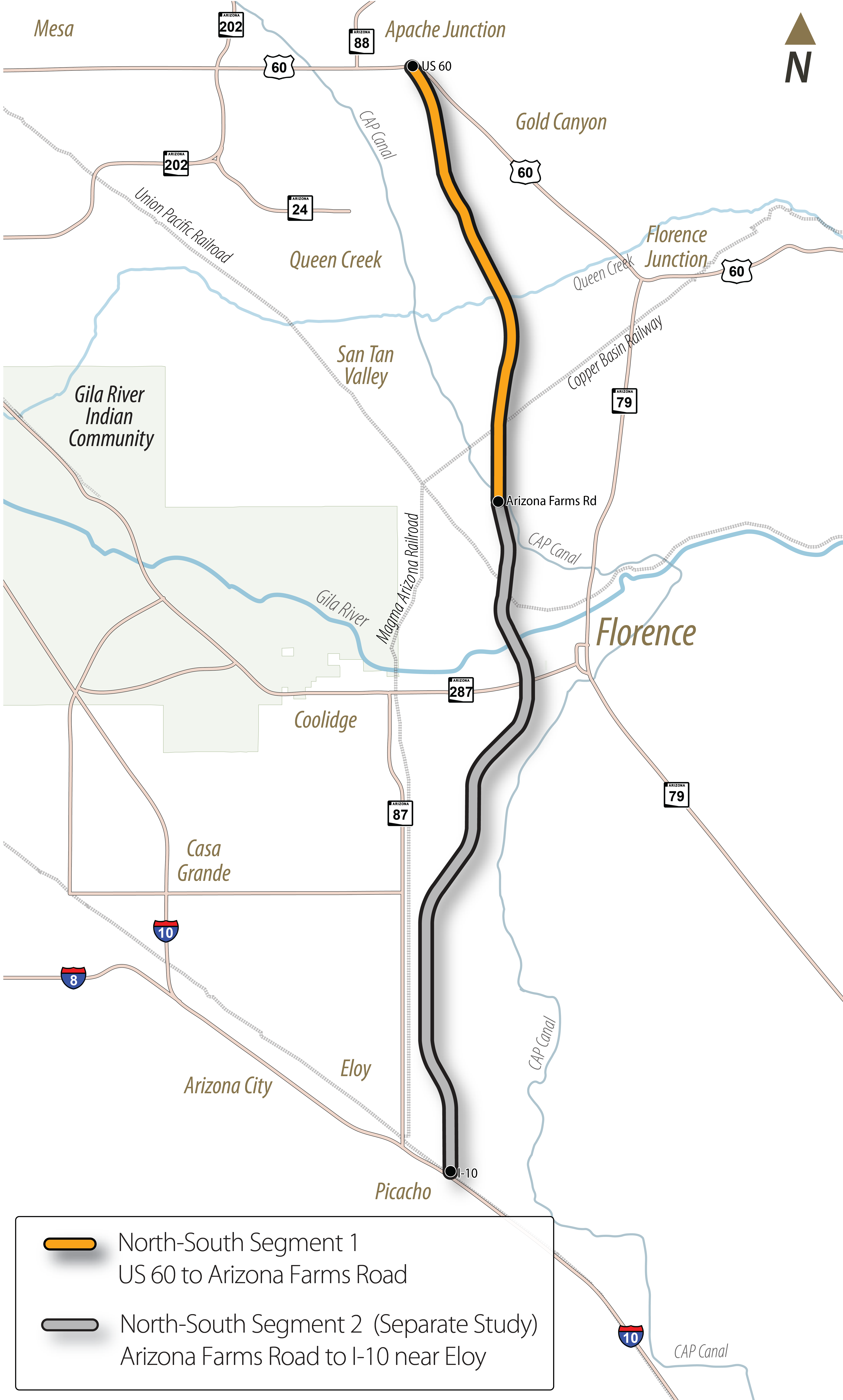 North-South Corridor Background
In Aug. 2021 ADOT selected a 1,500-foot wide North-South corridor through a Tier 1 Environmental Impact Statement (EIS)/DCR process
Corridor spans over 50 miles between US 60 and Interstate 10 (I-10)
The Tier 1 North-South Corridor was split into two segments for Tier 2 analyses, the Segment 1 Study and Segment 2 Study
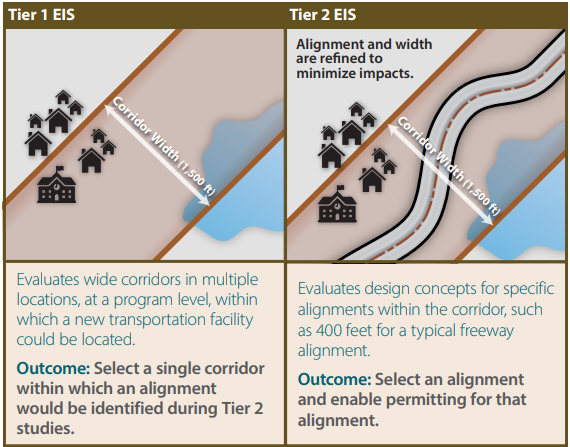 Tier 1 Studies vs Tier 2 Studies
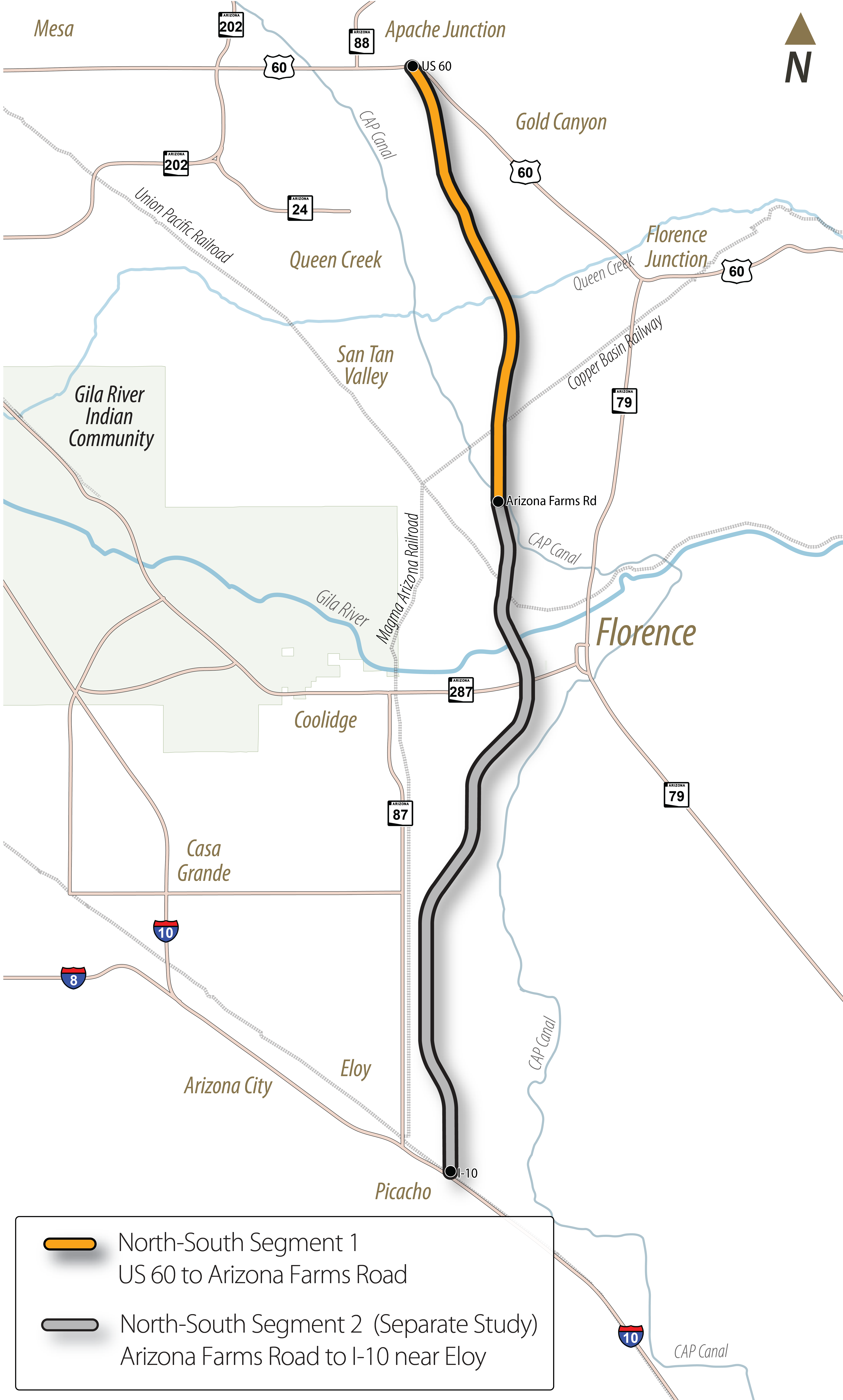 Study Area
Segment 1 Study extends from US 60 to Arizona Farms Road
Approximately 20 miles long
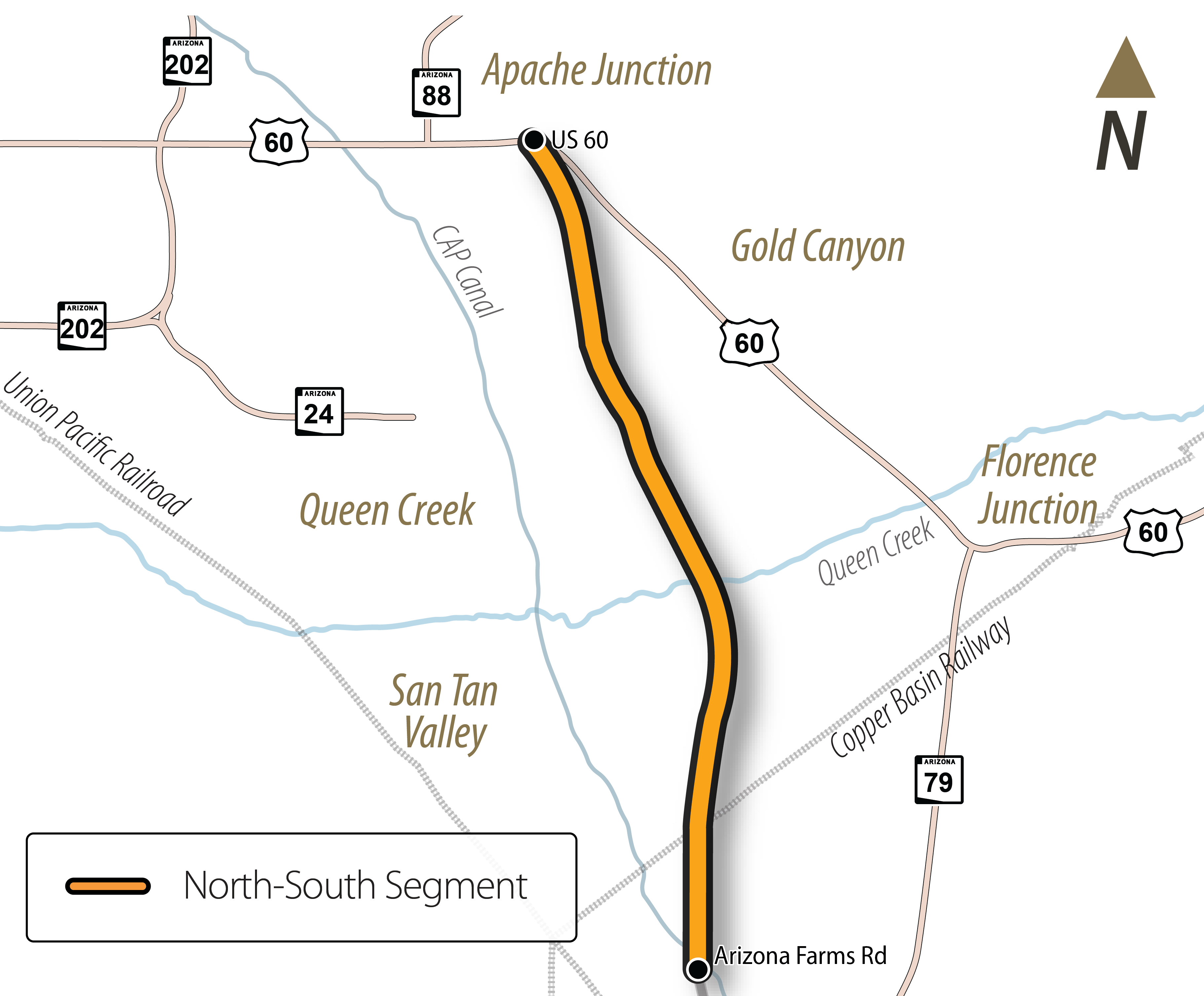 Study Goals
The current phase of the study will:
Refine the purpose and need for the proposed project
Develop a preliminary range of alternatives for potential 400-foot-wide freeway alignments within the 1,500-foot corridor established in the Tier 1 EIS
Review the potential interchanges found in the Tier 1 to inform initial interchange design concepts
Ultimately the study will:
Recommend a preferred alternative for the project alignment
Develop and circulate for public review and comment a Draft Tier 2 EIS and DCR that identifies the Preferred Build Alternative, which will be compared against the No Build, or do nothing alternative
Prepare a Final EIS and DCR document and Record of Decision identifying the Selected Alternative
Comment themes from the North-South 2023 public meetings include:
Various levels of support related to the need for the corridor
Ensuring coordination with recent and ongoing studies in the area
Utility and railroad impacts 
Current and future traffic congestion
Environmental impacts of a new highway 
Impacts to existing and planned surrounding communities and individual property owners
What We Heard
Study Schedule
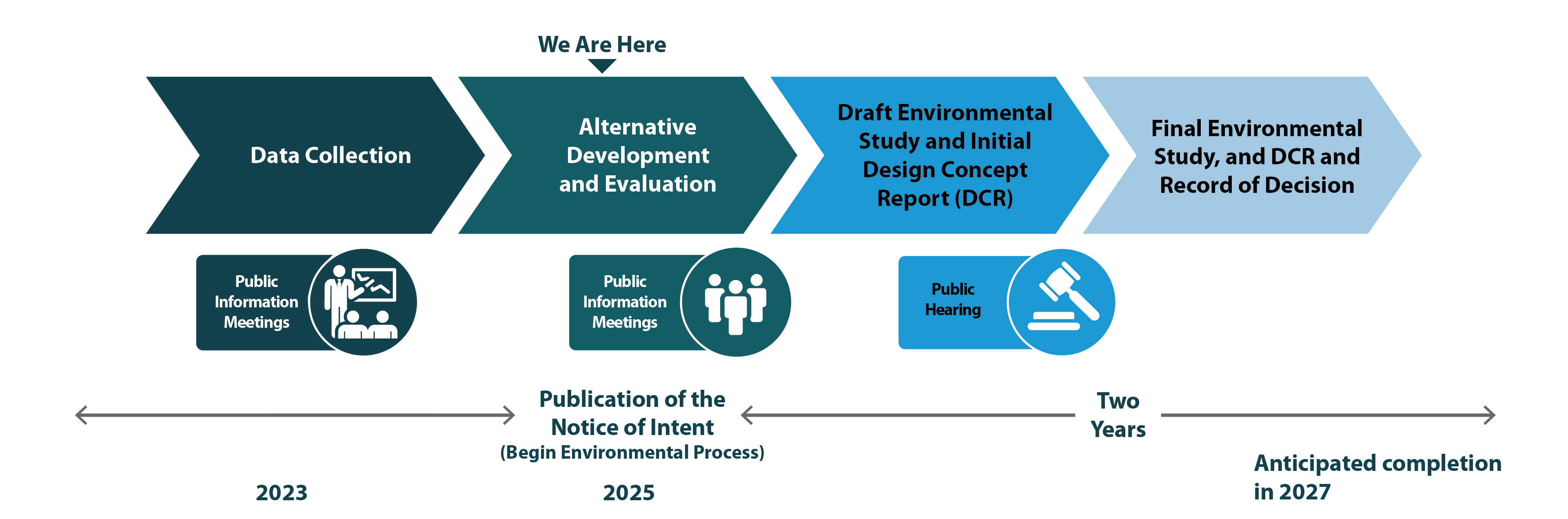 *Schedule subject to change
Preliminary Purpose and Need
The purpose and need of the North-South Corridor between US 60 and I-10 was established during the Tier 1 EIS study process.
A refined needs assessment specific to Segment 1 is available for review with the Notice of Intent (NOI) on the study website.
Comments on the preliminary Purpose and Need are welcomed during the current comment period.
The Preliminary Purpose and Need may be revised based on comments received.
Preliminary Purpose and Need
The purpose and need for the proposed project is to establish a new, continuous, controlled-access north-to-south transportation corridor to:
Improve access to future activity centers
Improve regional mobility
Improve north-to-south connectivity
Integrate the region’s transportation network
Address existing and future population and employment growth
Preliminary Alternatives Development Process
Constraint Evaluation Process
We Are Here
Evaluate Comments to Refine Build Alternatives for EIS
Environmental Technical Studies and EIS Impact Analysis
Develop Preliminary Range of Build Alternatives for NOI
Publish NOI
Identify Constraint Opportunity Areas
Map Constraints within 1,500’ corridor
Agency/Stakeholder/Tribal Involvement
Map Constraints within Study Corridor
Cultural Resources
Section (4f)
Clean Water Act/Section 404
Hazardous Materials
Biological Resources 
Wildlife Habitat and Connectivity
Prime and Unique Farmland
Social and Economic Considerations
Noise
Drainage and Floodplains
Major Utilities
Terrain
Existing Infrastructure and Feature Crossings (CAP Canal, Magma Arizona Railroad)
Agency, Tribal, Stakeholder, and Public Input
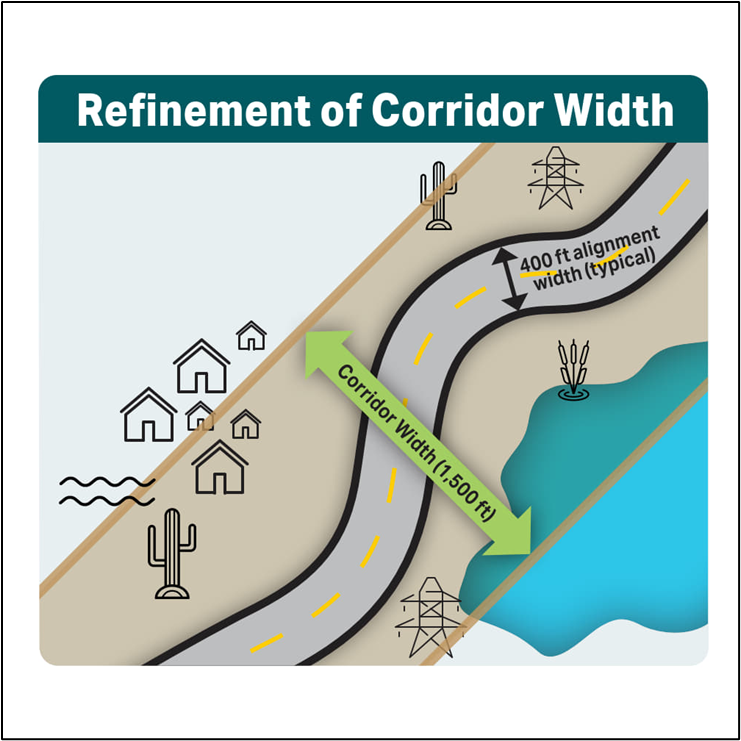 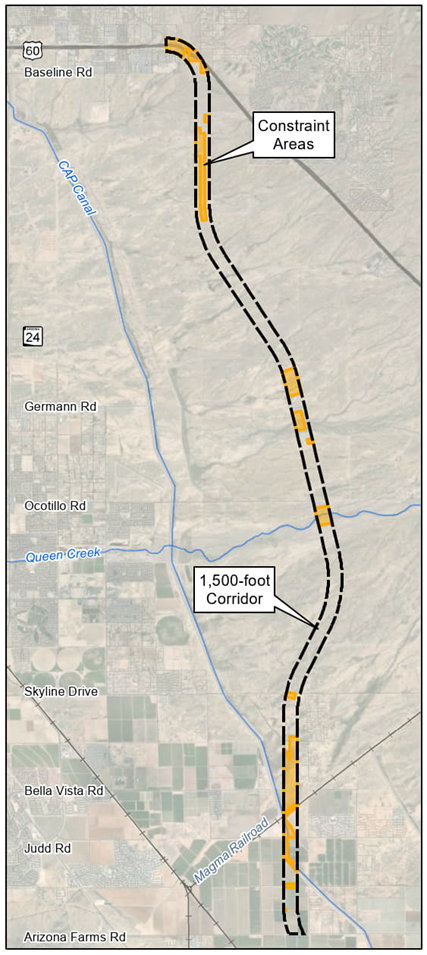 Legend
      Constraint present based on preliminary data and information.
Constraint Mapping Results
Identified constraint and opportunity areas based on preliminary and technical considerations
Constraint areas represent various environmental resources and technical/engineering considerations
Used to develop preliminary alignment alternatives to avoid or minimize potential impacts
Constraint Mapping Results
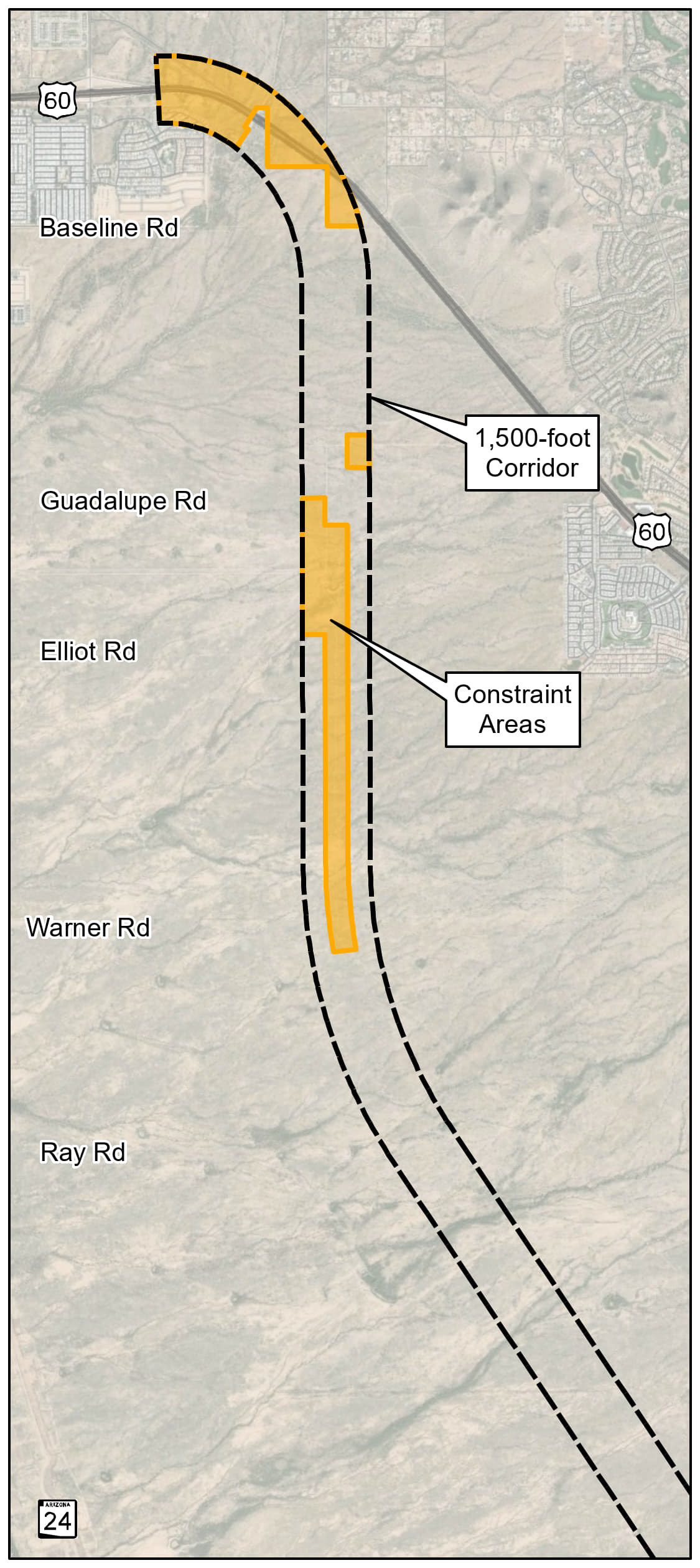 Preliminary Range of Alternatives
Preliminary Range of Alternatives
Preliminary build alternatives identified by a line in the center of the 400-foot highway alignment
Preliminary alignments were developed to provide a range of alignment alternatives through constrained areas
Includes the Preliminary No Build Alternative, which consists of future conditions in 2050 without implementation of a new north-south freeway corridor
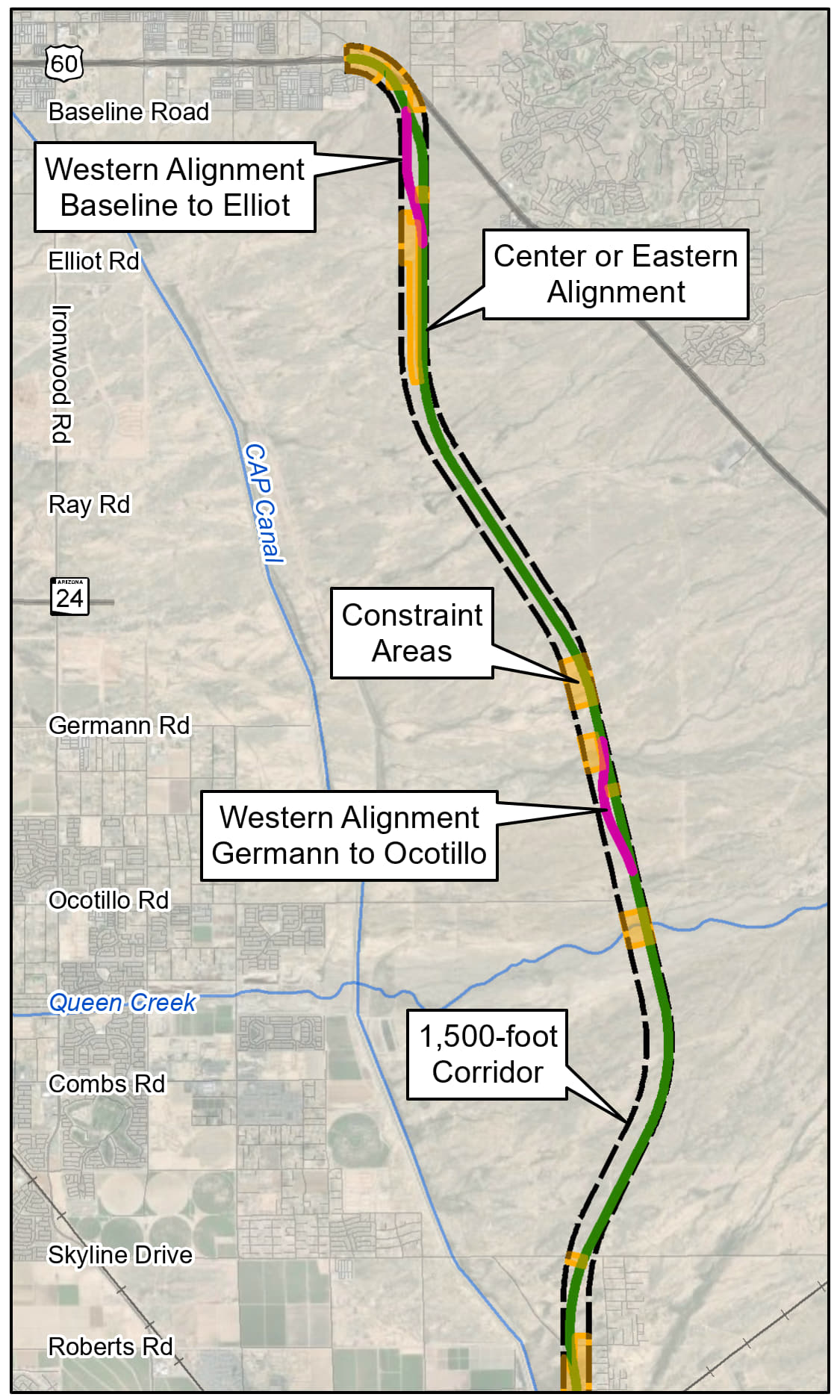 Preliminary Alignments:US 60 to Roberts Road
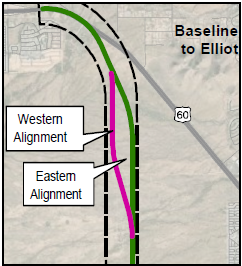 Preliminary alignment generally within center/eastern zones of the corridor (green)
Two alignment alternatives in two areas: 
Baseline to Elliot Rd: western (pink) or eastern alignment (green)
Germann to Ocotillo Rd: western (pink) or eastern alignment (green)
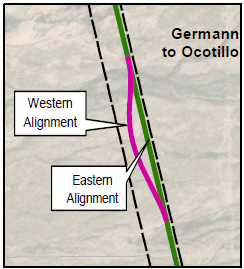 Preliminary Alignments: Roberts Road to Arizona Farms Road
Three preliminary alignment alternatives within the corridor:
Western (pink), center (green) and eastern (blue).
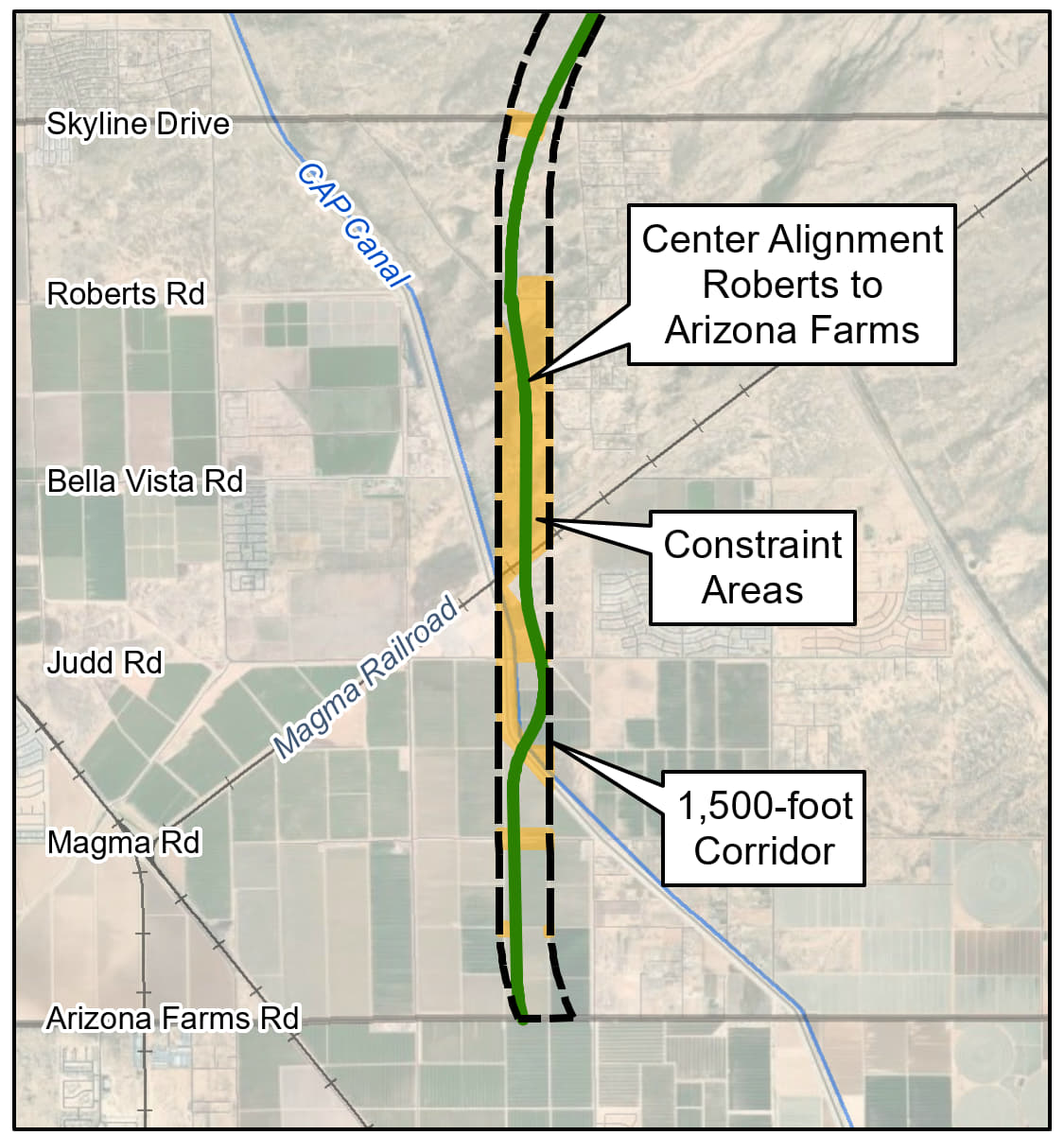 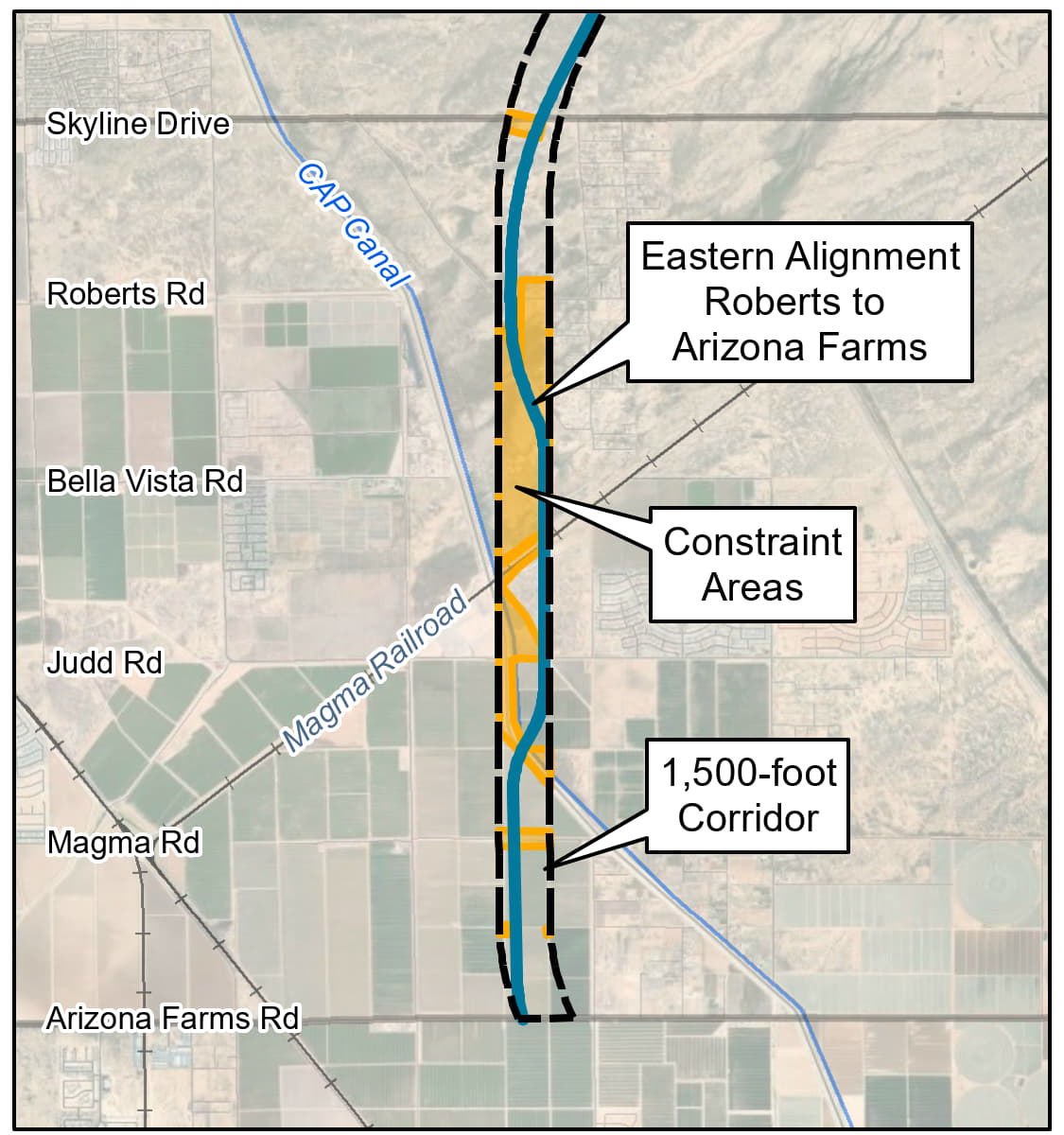 Preliminary End-to-End BuildAlternatives
Three preliminary end-to-end alternatives were developed
May be refined through further evaluation and public, agency and tribal government input through the EIS process
As the study progresses, ADOT may recommend a hybrid of these alignment alternatives
Preliminary End-to-End BuildAlternatives
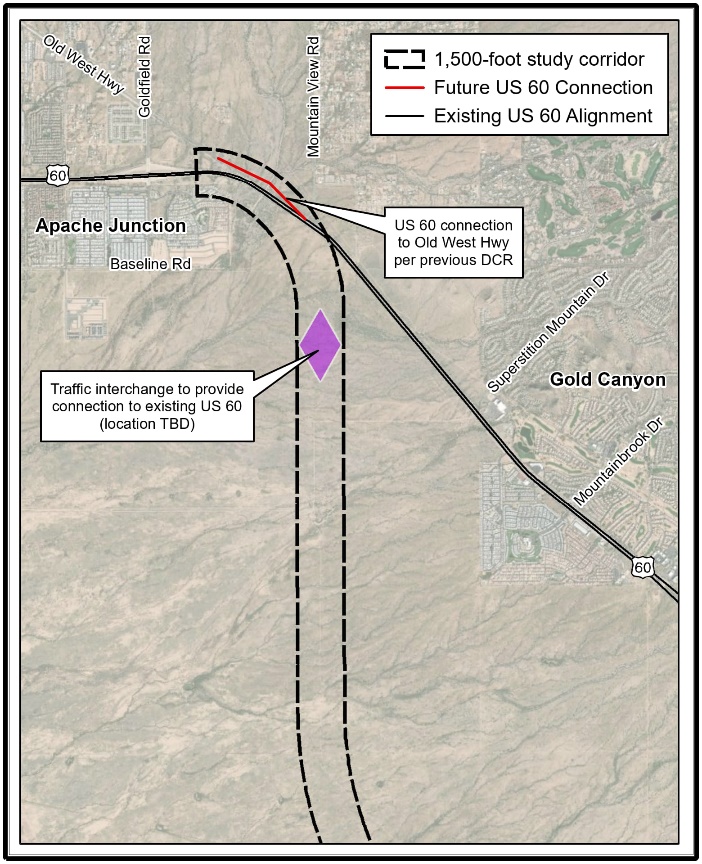 Preliminary Alternative Connection to US 60
Direct connection between US 60 to SR 505 
Existing US 60 east of Mountain View Rd to remain (with access points and traffic signals)
New traffic interchange and roadway connection at Houston Ave to connect to US 60 in Gold Canyon
Connect Old West Highway to the existing US 60 at Goldfield Road
US 60/Goldfield Road interchange to remain
Preliminary Traffic Interchanges
Previous Tier 1 EIS identified potential interchange locations
List refined for further study in Tier 2 EIS:
Houston Ave
Elliott Rd
Ray Rd
SR 24
Germann Rd
Ocotillo Rd
Combs Rd/Riggs Rd
Skyline Dr
Bella Vista Rd
Judd Rd
AZ Farms Rd
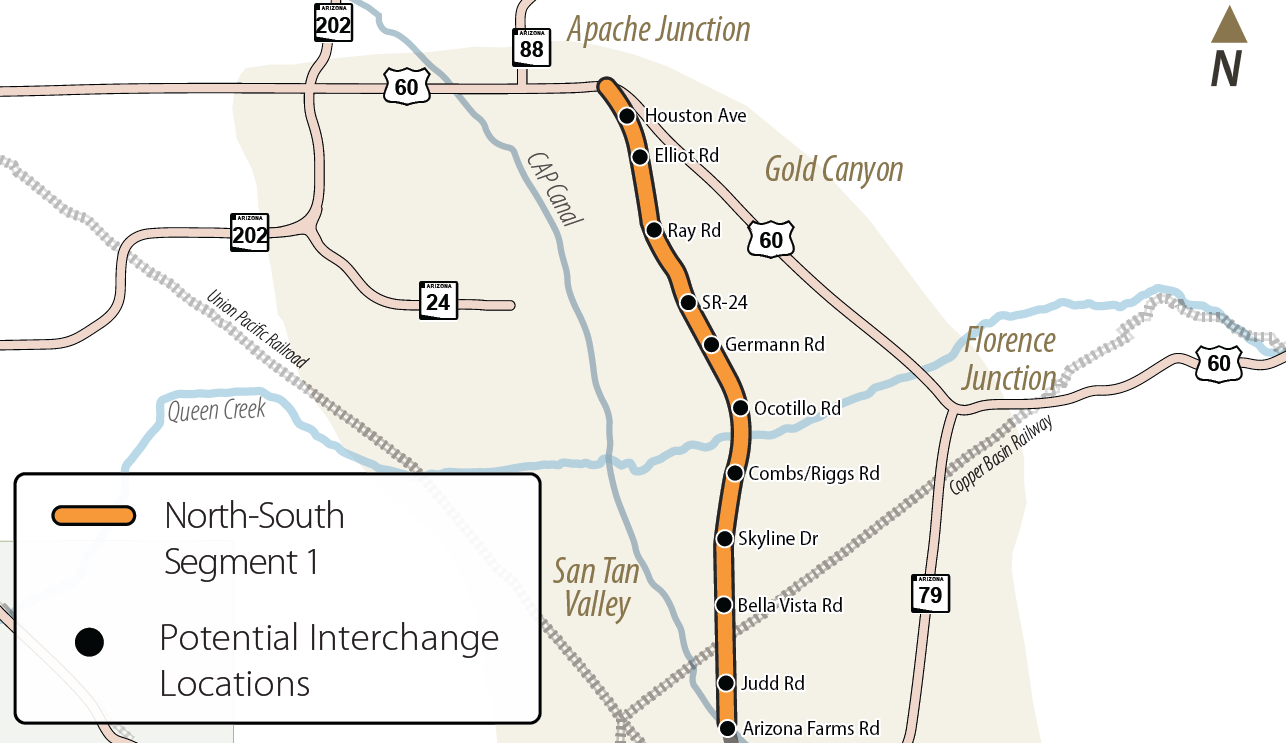 Other Studies
Maricopa Association of Governments
Superstition Vistas Multimodal Transportation Planning Study
ADOT
US 60 Gold Canyon Bypass Study and DCR (2012)
AZ Passenger Rail Corridor Study Tier 1 EIS (2016)
Pinal County 
Central Arizona Parkway 
State Route 24 Extension, Ironwood Dr to US 60
Project Status
Next Steps
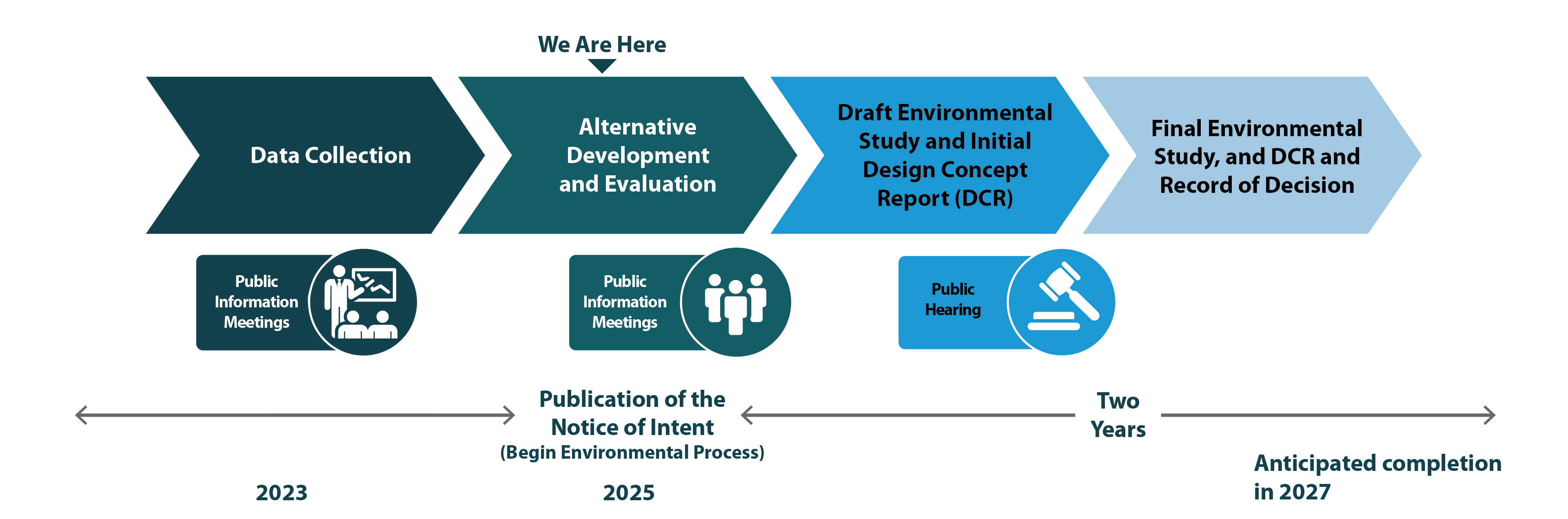 What We Need From You
ADOT is currently seeking input on:
Comments or concerns on the preliminary purpose and need for the study
Comments or concerns on the preliminary range of alternatives for the study
Comments or concerns on the preliminary interchanges for the study
Comments or concerns on the environmental considerations for the study
Location specific comments for the study
How to Comment
Provide comments through 
June 10, 2025.
Attend one of our public meetings (in-person or virtual) Online comments: www.northsouth-segment1.com 	
Email: info@northsouth-segment1.com 	Call: 602-474-3990
	Mail: ADOT NSCS Segment 1 c/o HDR, Inc.
20 E. Thomas Rd., Suite 2500
Phoenix, AZ 85012
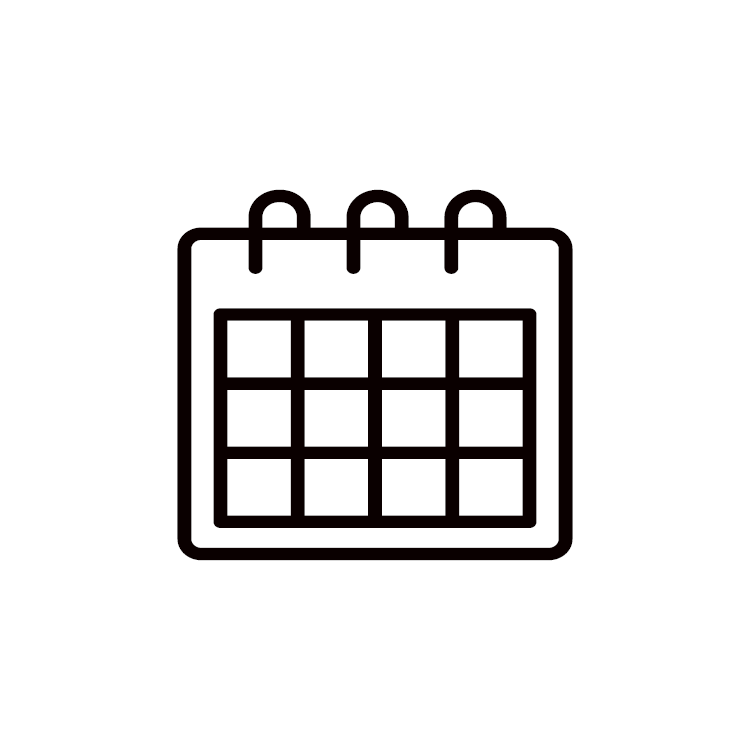 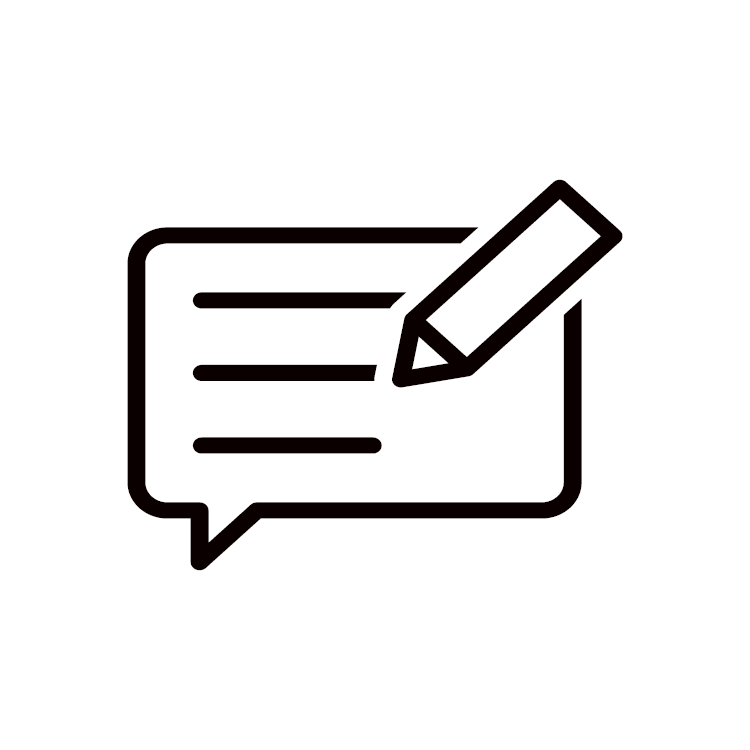 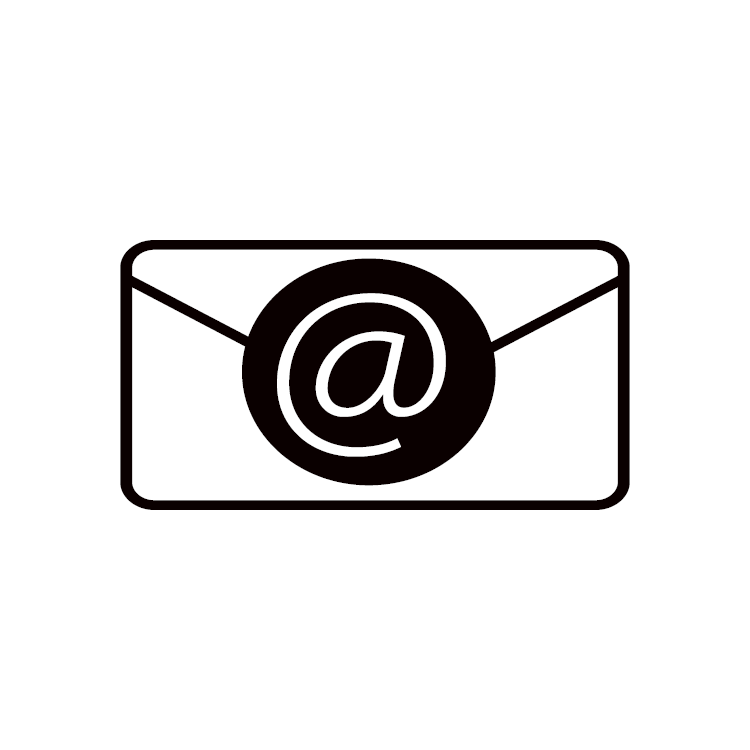 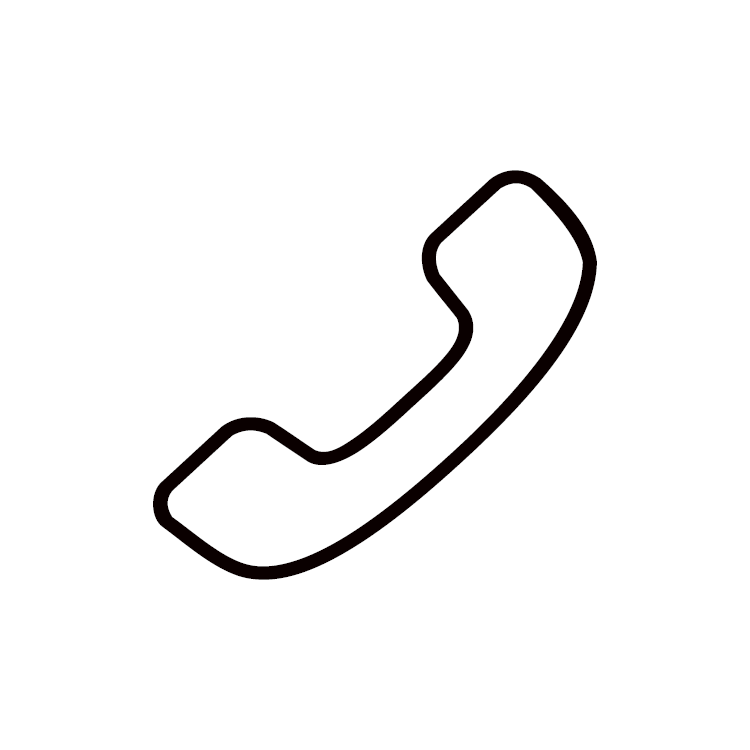 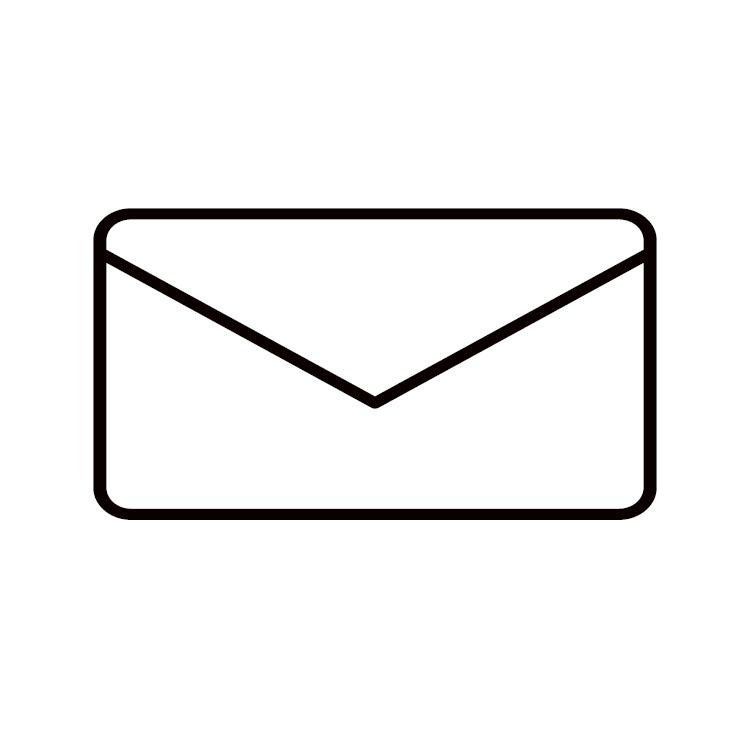 Questions?
Thank you!